苏教版·小学科学·三年级上册
18 食物的旅行
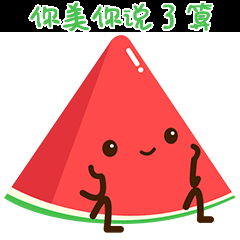 当西瓜被我们吃进身体里，
会带我们去到哪些景点？
西瓜导游
绘制旅行路线图
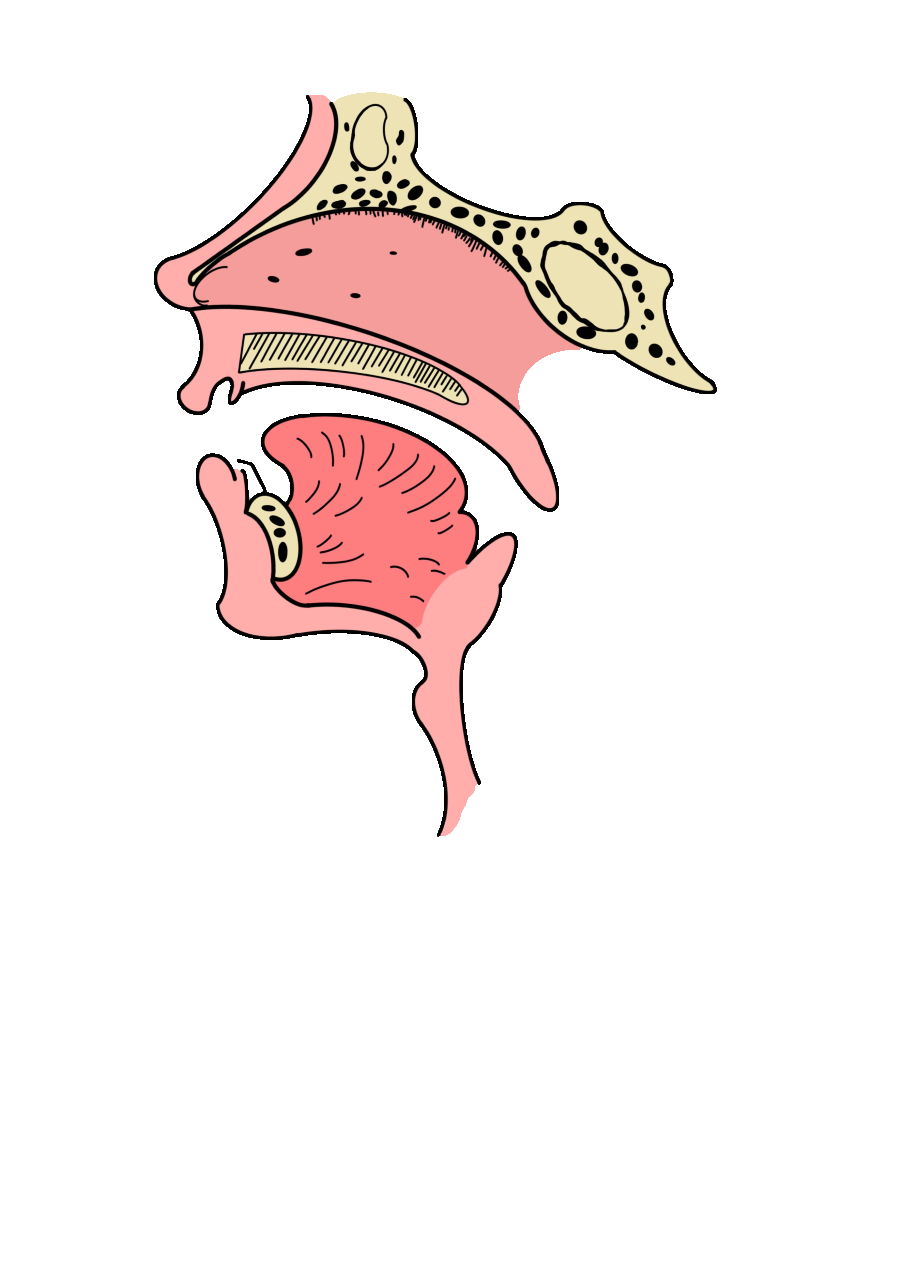 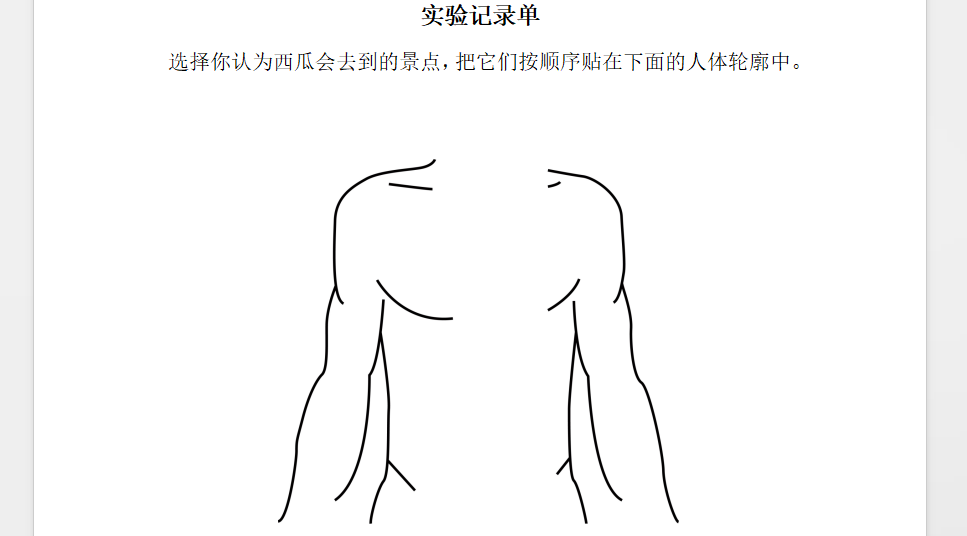 口腔
咽部
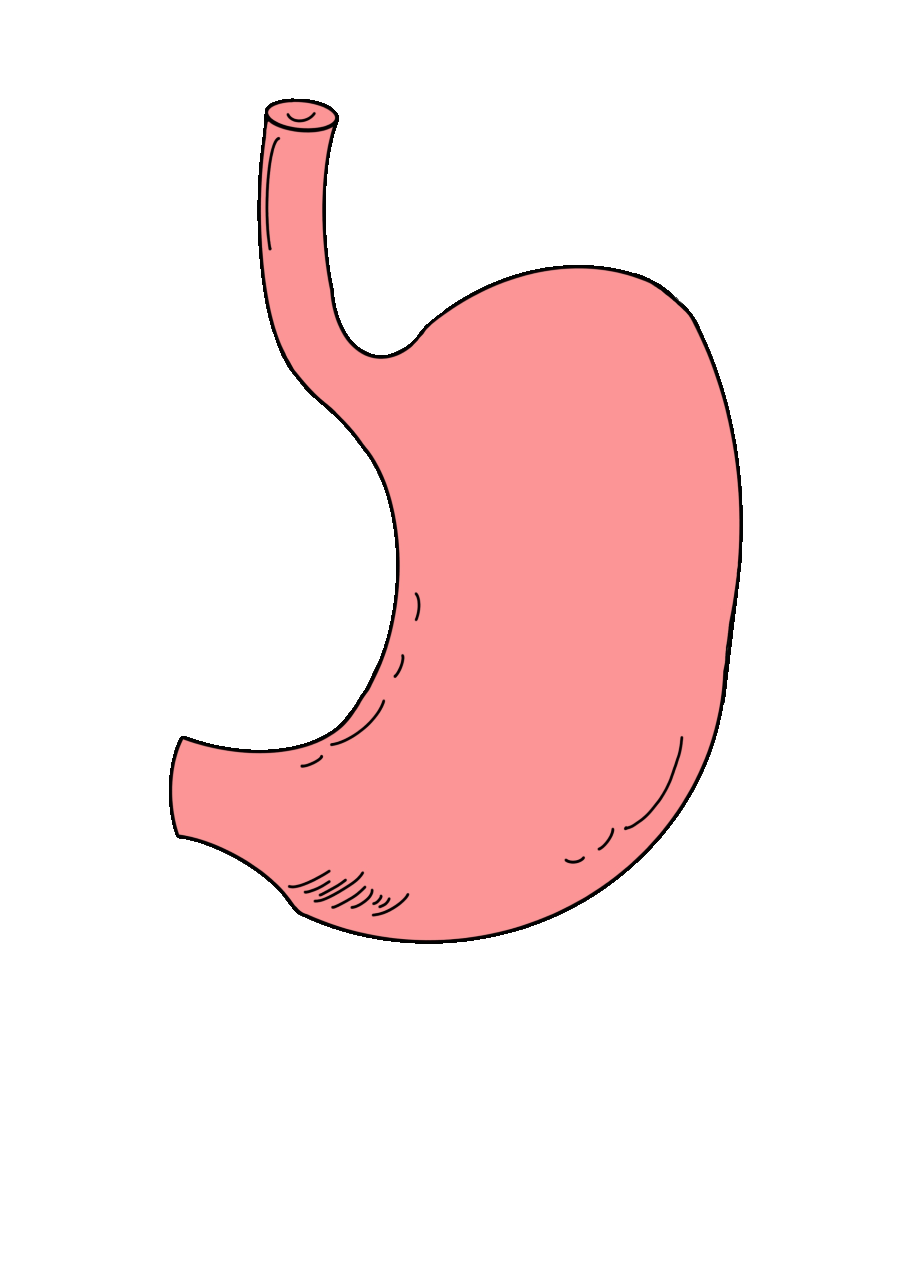 选一选
摆一摆
贴一贴
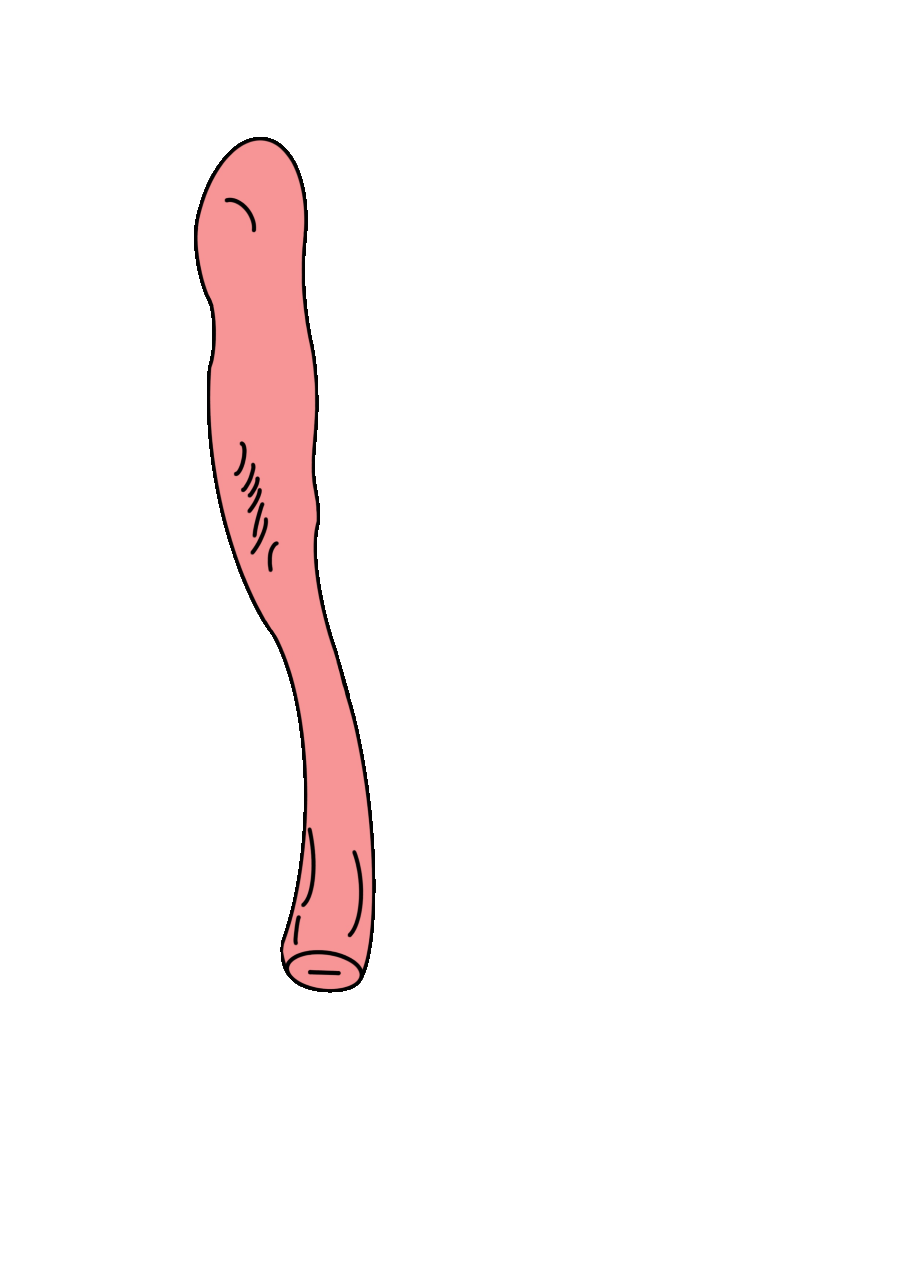 胃
食道
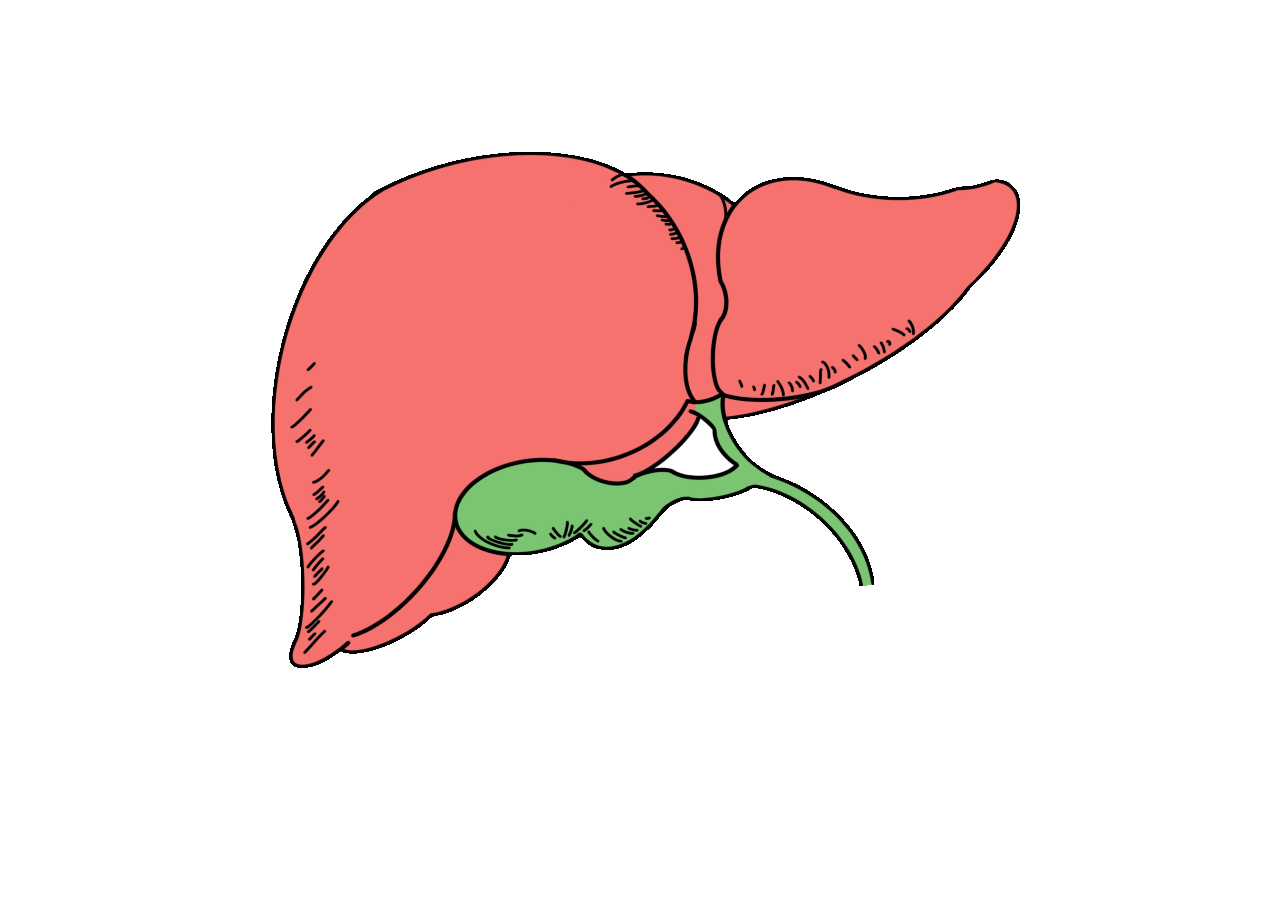 肝脏
胆囊
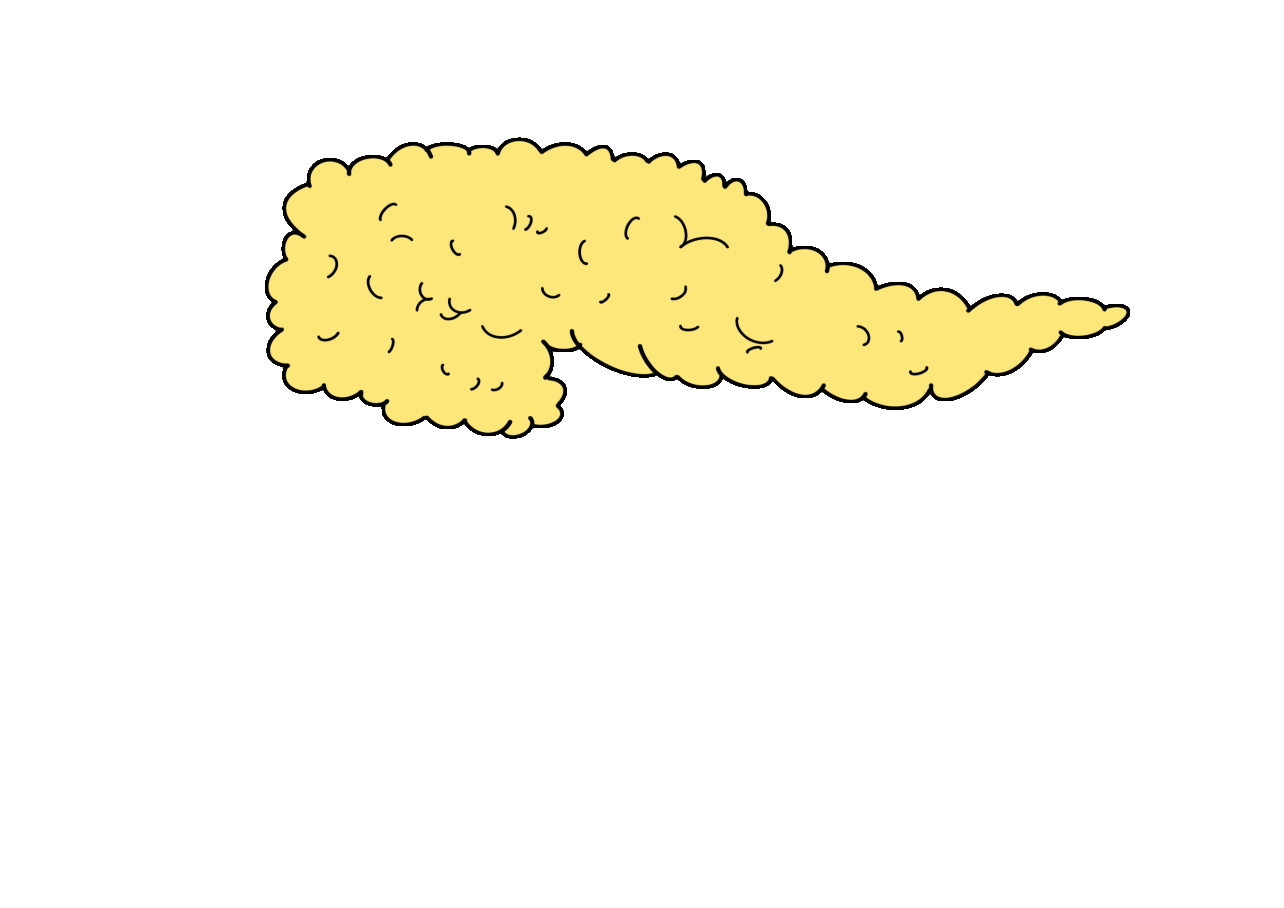 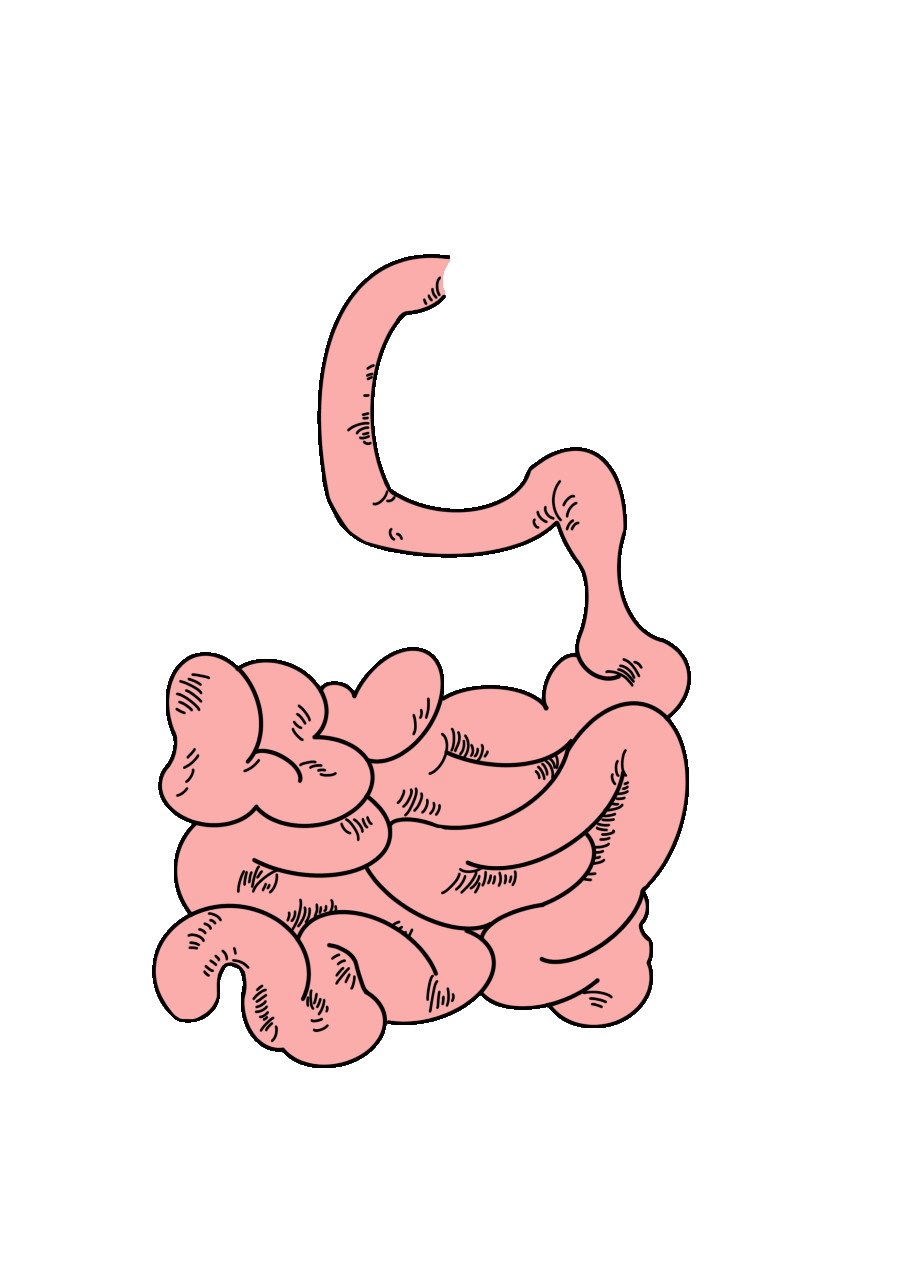 胰腺
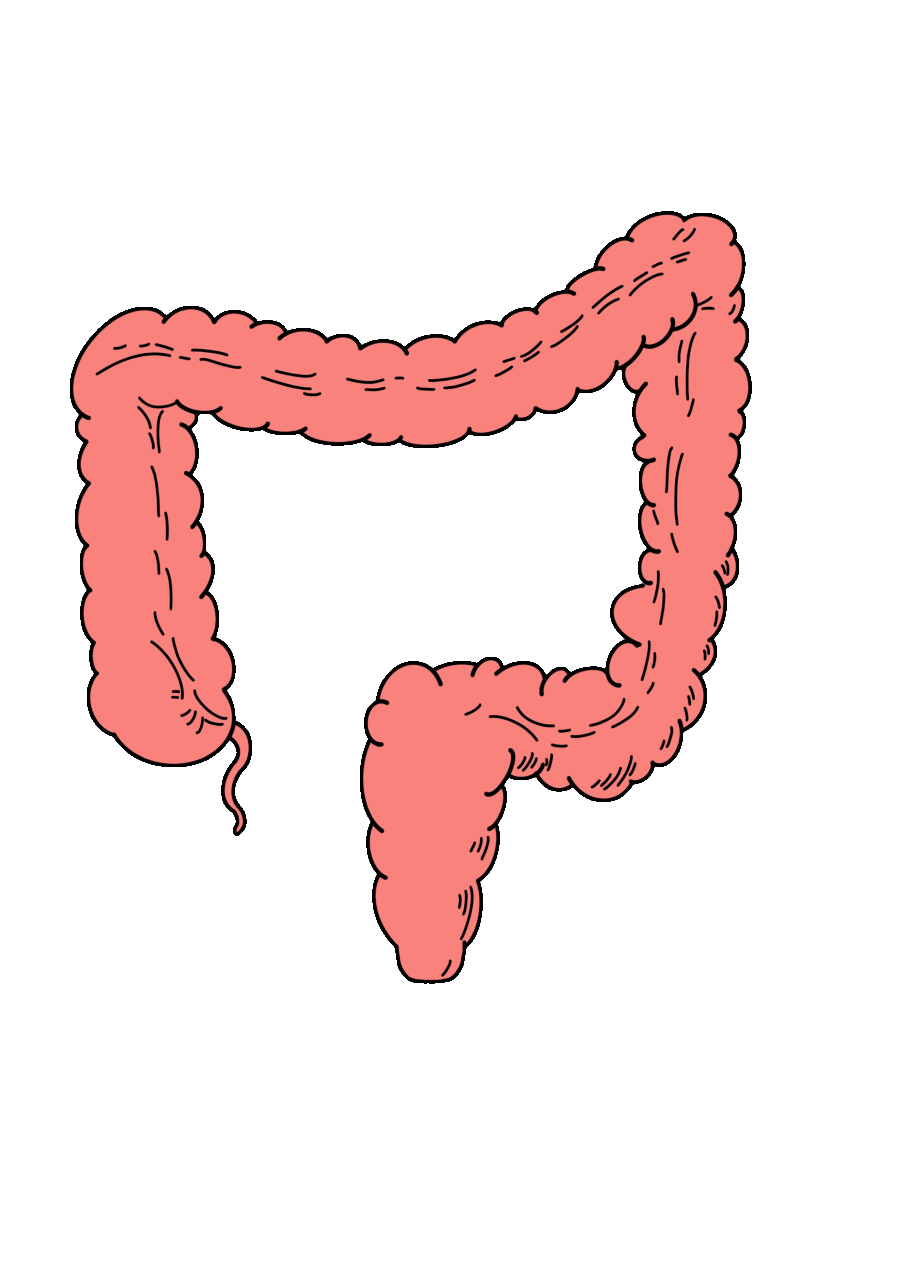 小肠
大肠
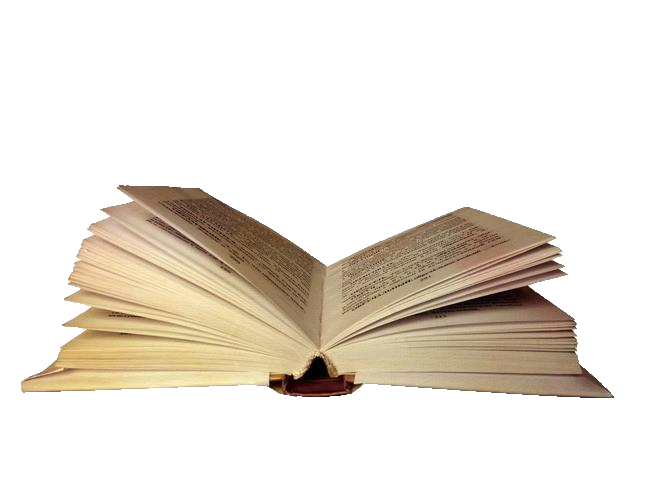 “旅行攻略”
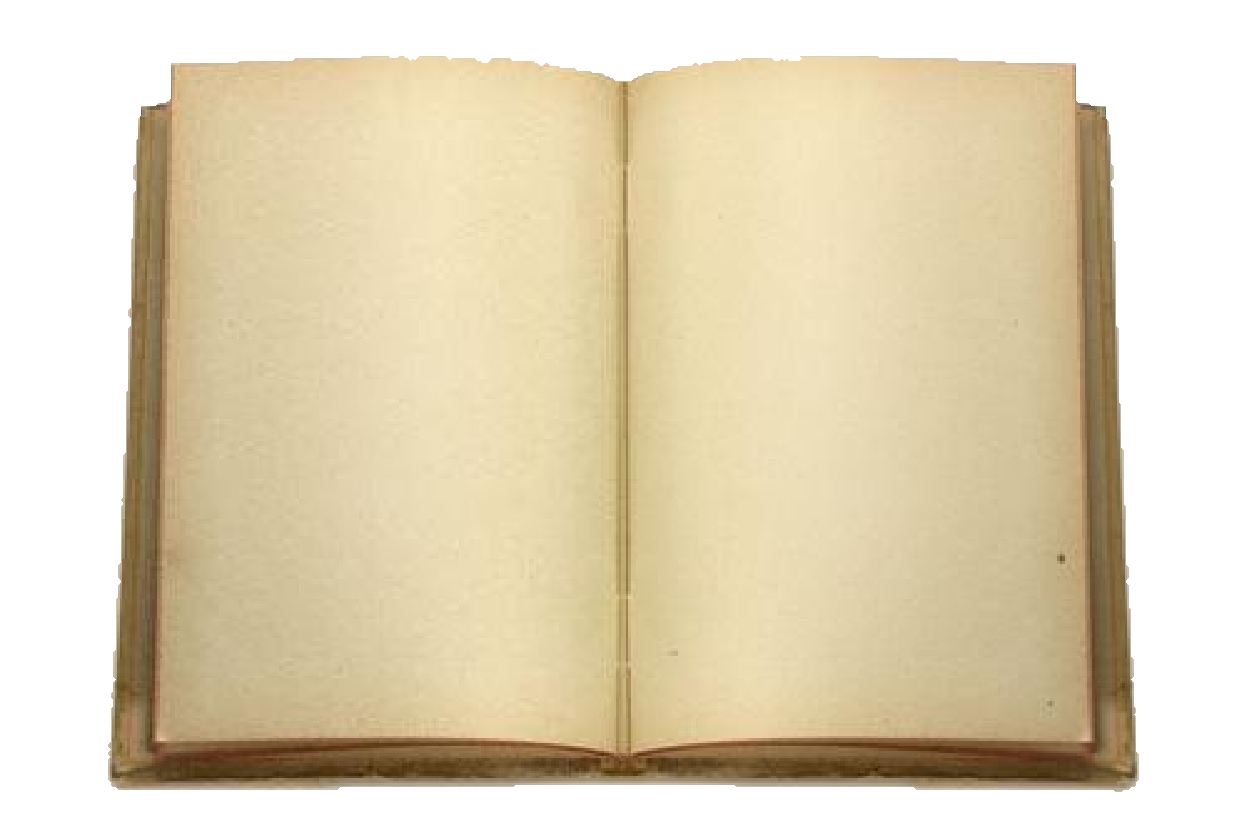 2023年8月15日
的通道，好想去看看。        于是我进入了这个像管子一样的地方，感受到一股神秘的力量，把我挤进一个大口袋里面。这个像口袋一样的地方就是胃了，这是旅行的第三站，胃一点也不安生，它不停地动，里面还有酸酸的液体。
我是一块甜滋滋的小西瓜，小主人咬住我的时候我特别兴奋，我准备好要开始旅行啦！
       小朋友的牙齿可真锋利啊，我一下子就粉身碎骨啦。突然，我被推了下去。咦，我看见一条细细
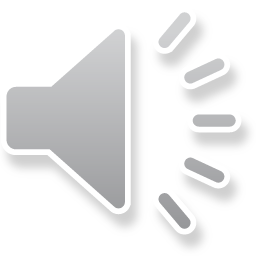 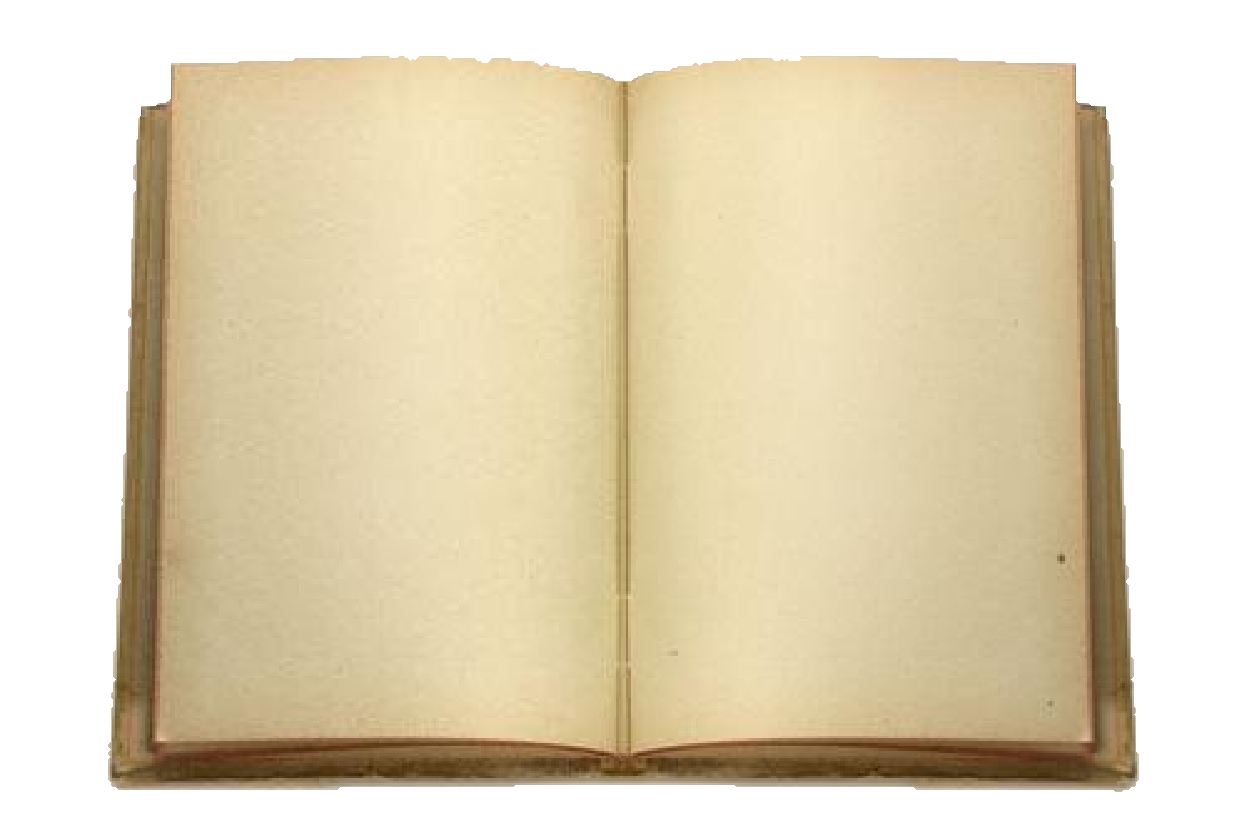 接着，我来到一
个弯弯曲曲的，像迷宫一样的地方，这里有个声音告诉我：“嗨，小西瓜，终于等到你啦，这里是小肠，让我们开始捉迷藏吧。”
       好呀好呀，我开始奔跑，跑了好久好
久，突然，道路宽敞了许多，这就到了大肠了，在这里我流了好多汗，最后我变成了粪便，排出了主人的体外……
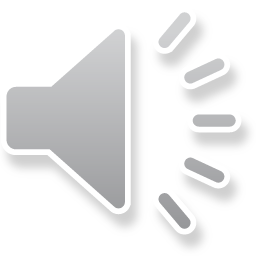 实验材料：
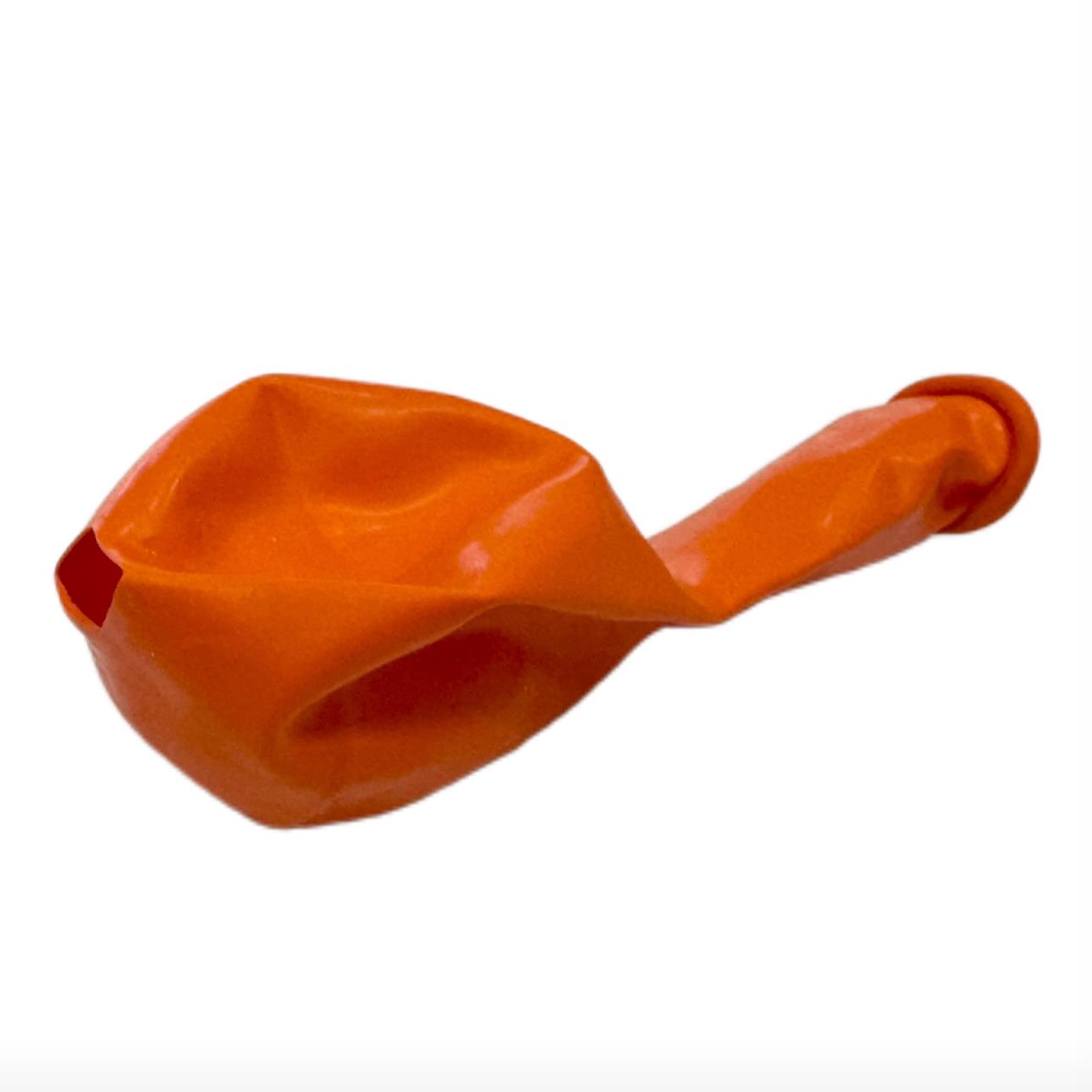 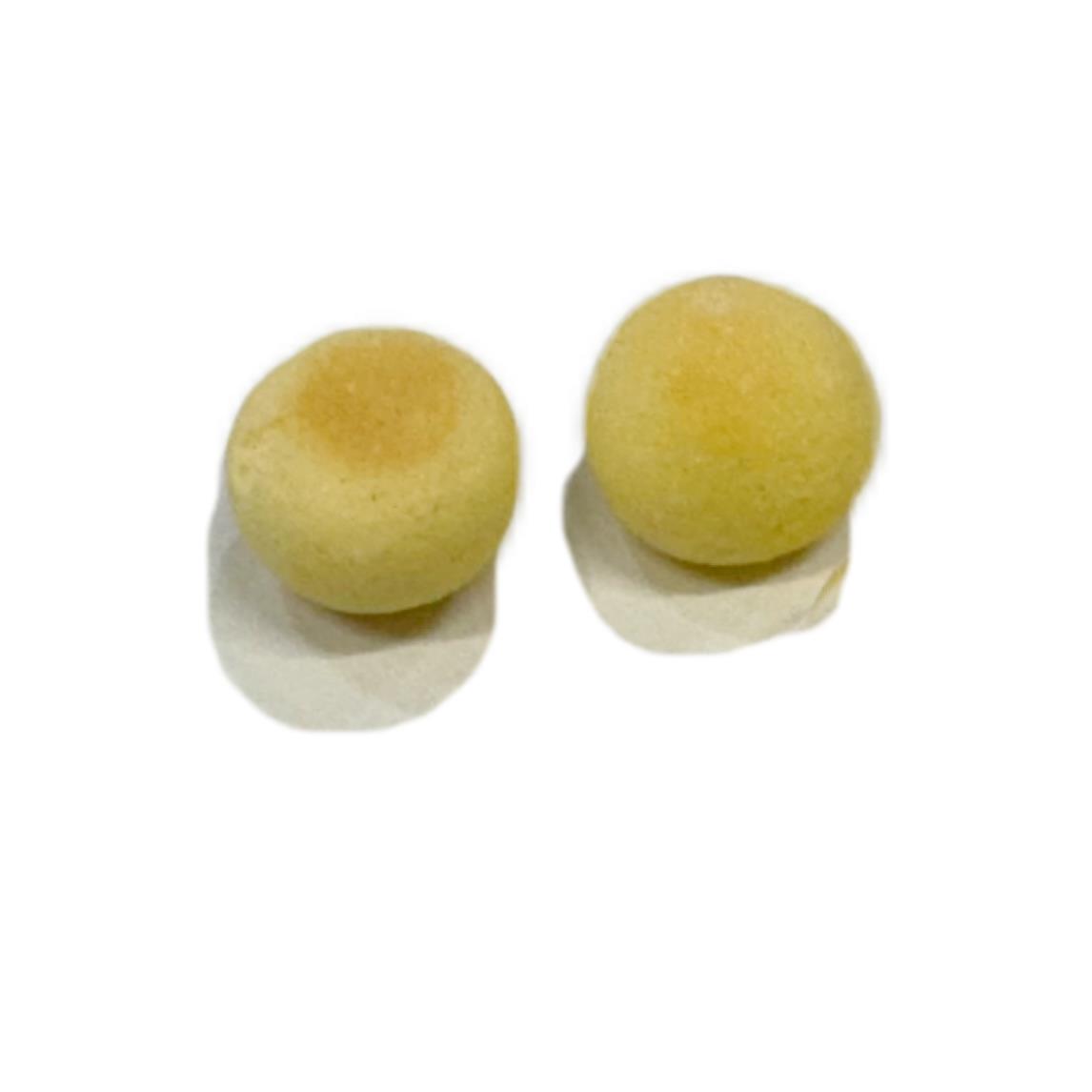 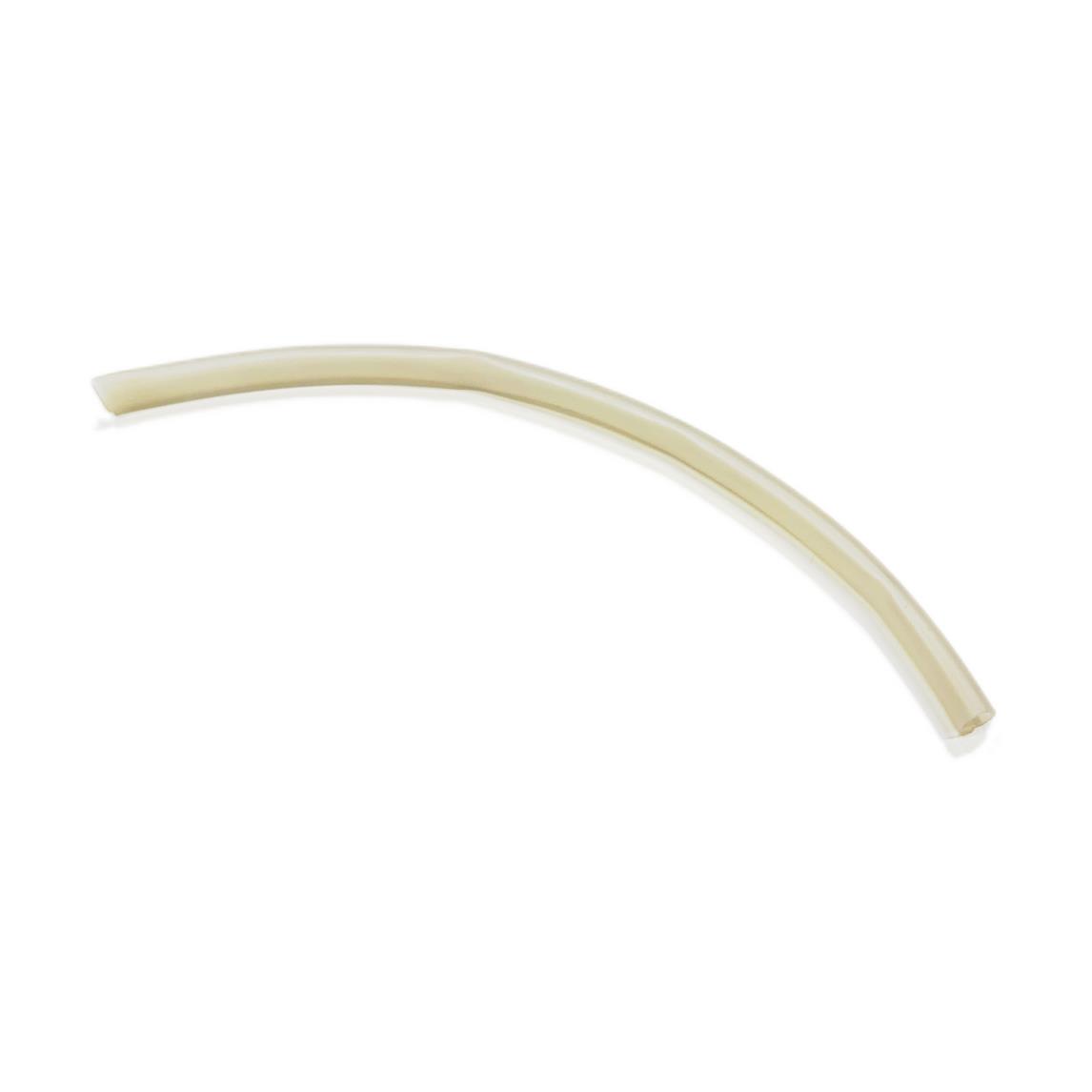 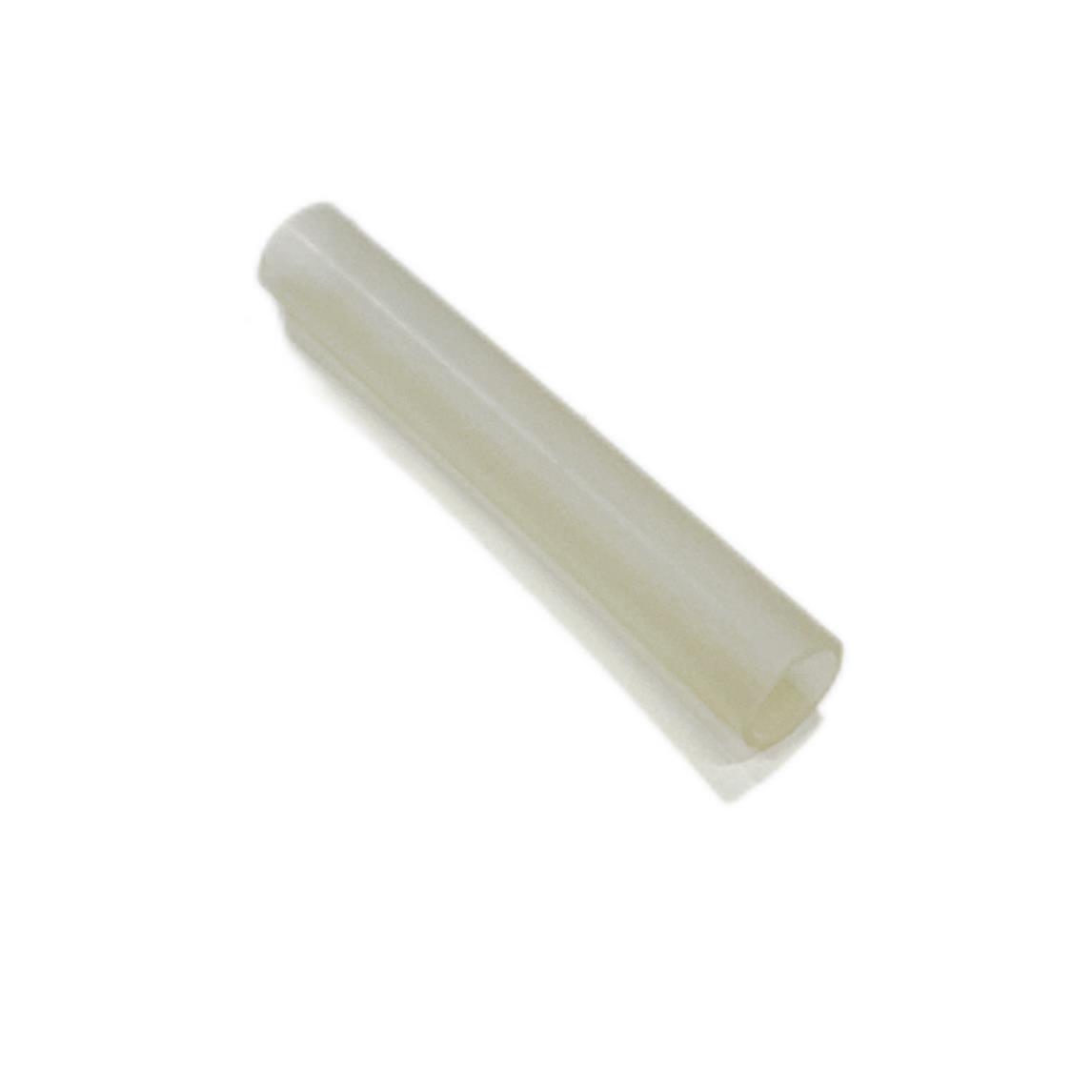 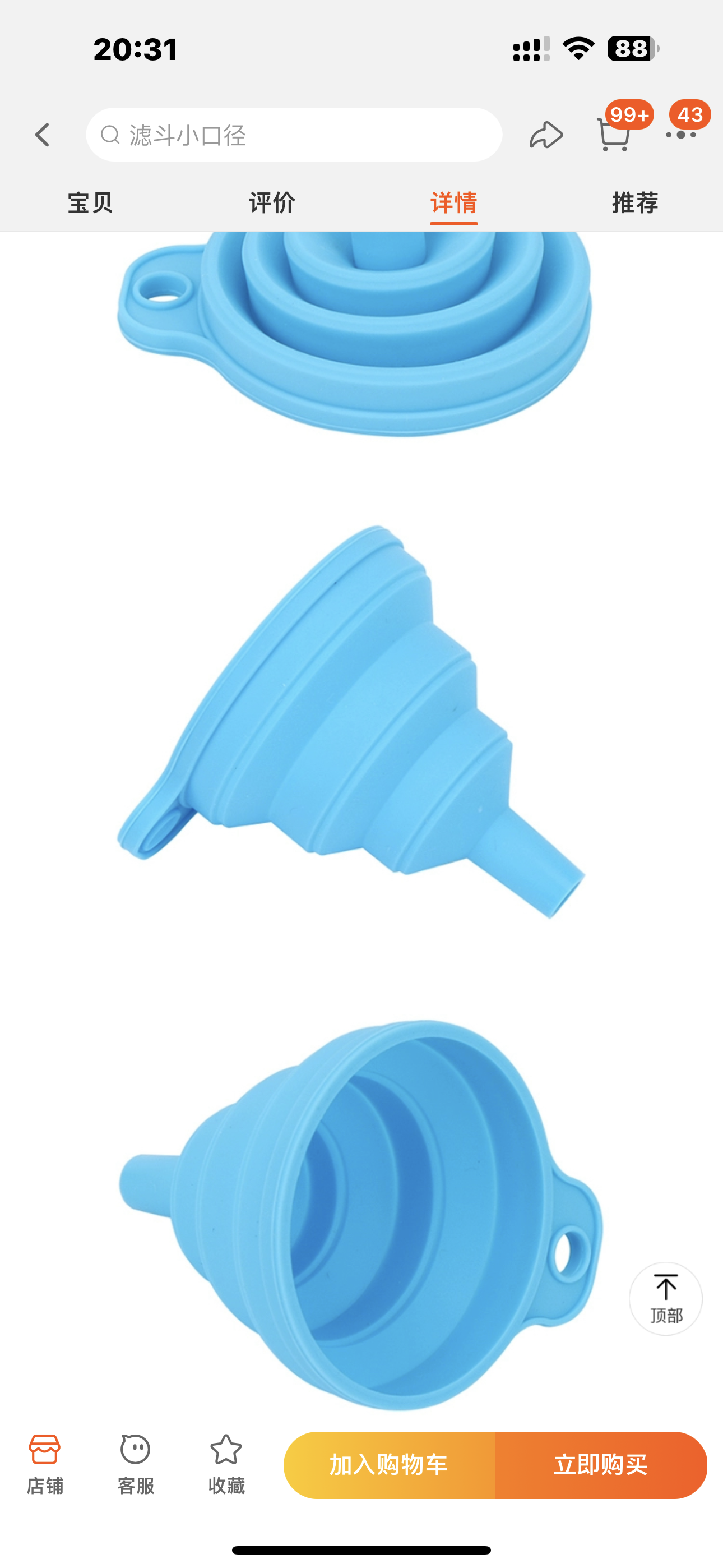 短软管
漏斗
带洞口的气球
小馒头
长软管
要怎样连接？
来模拟食物的运动
实验步骤
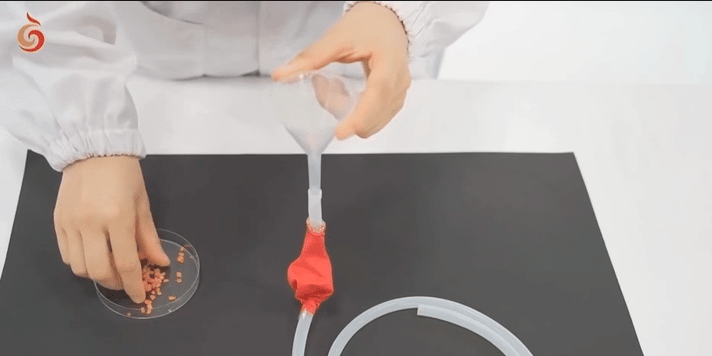 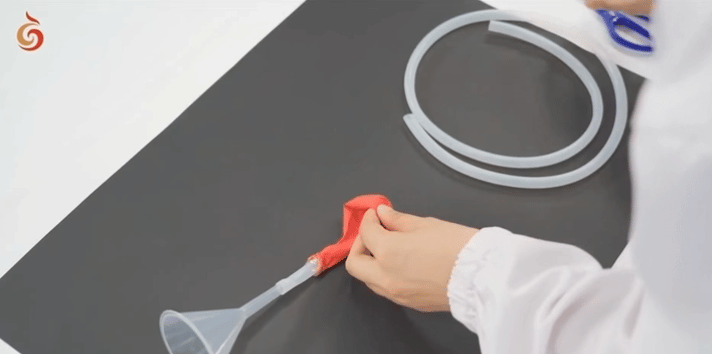 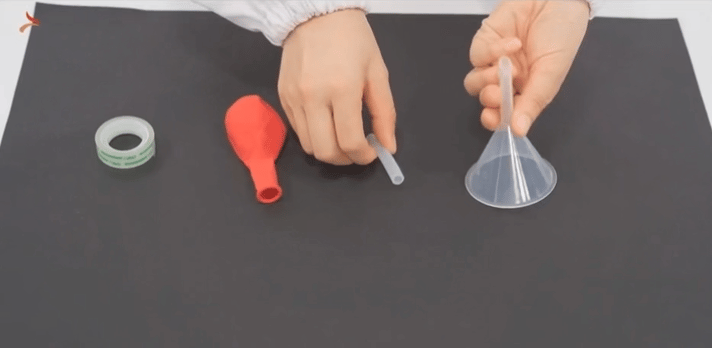 2.将气球洞口连接长软管，
并透明胶绑紧
1.将短软管一端连接漏斗，
另一端连接气球口
3.将食物从漏斗处放入，开始旅行
在模拟食物在消化道里运动的实验中，
我们把模拟推进食物的行为概括为蠕动。
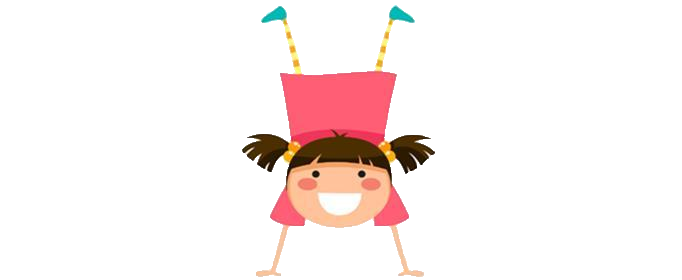 这个实验还揭示了人们能够倒立吃东西
的原因就是胃肠的逐段蠕动，推进食物向下一个目标前进。
不安全
“门票”对对碰
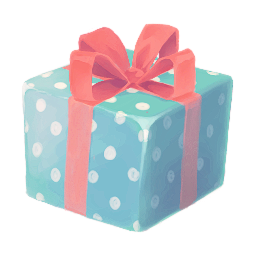 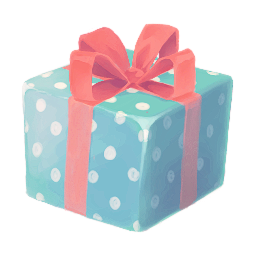 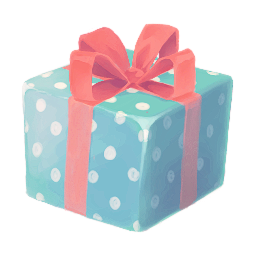 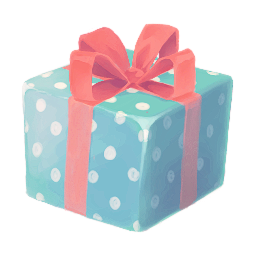 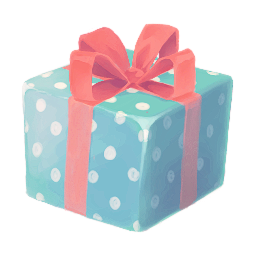 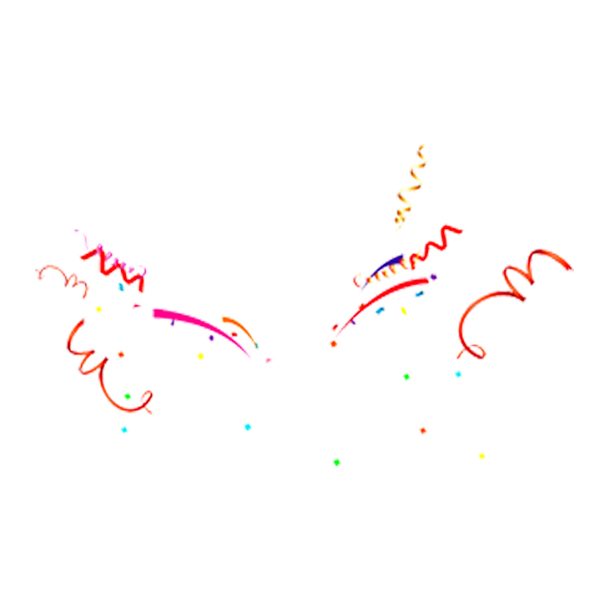 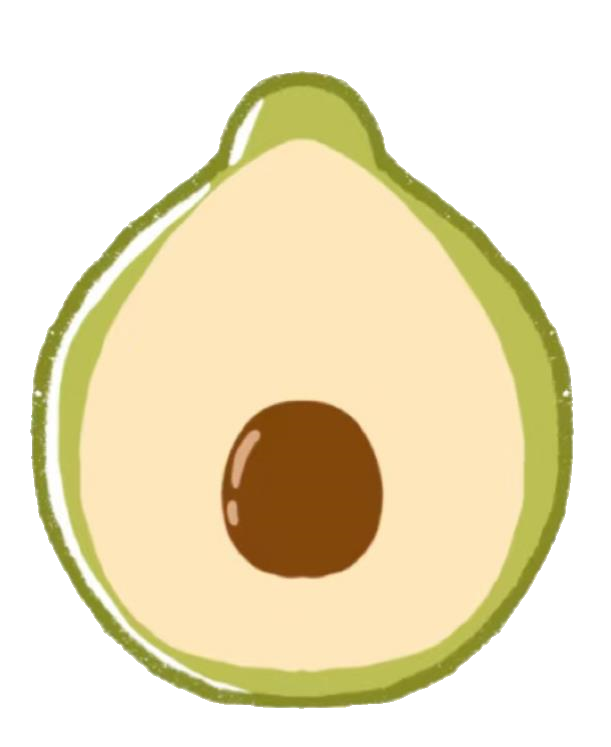 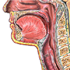 口腔
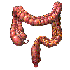 大肠
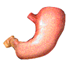 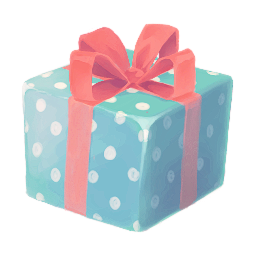 胃
这里长5米左右，
弯曲盘折，
吸收大部分营养。
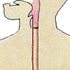 食道
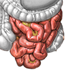 小肠
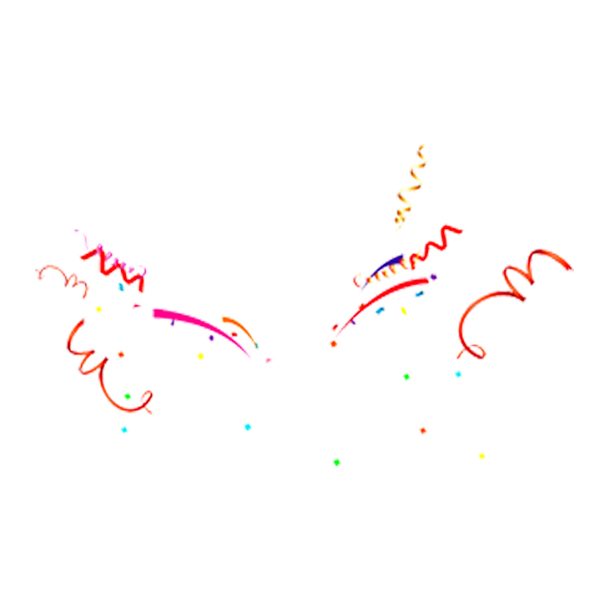 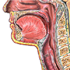 口腔
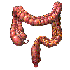 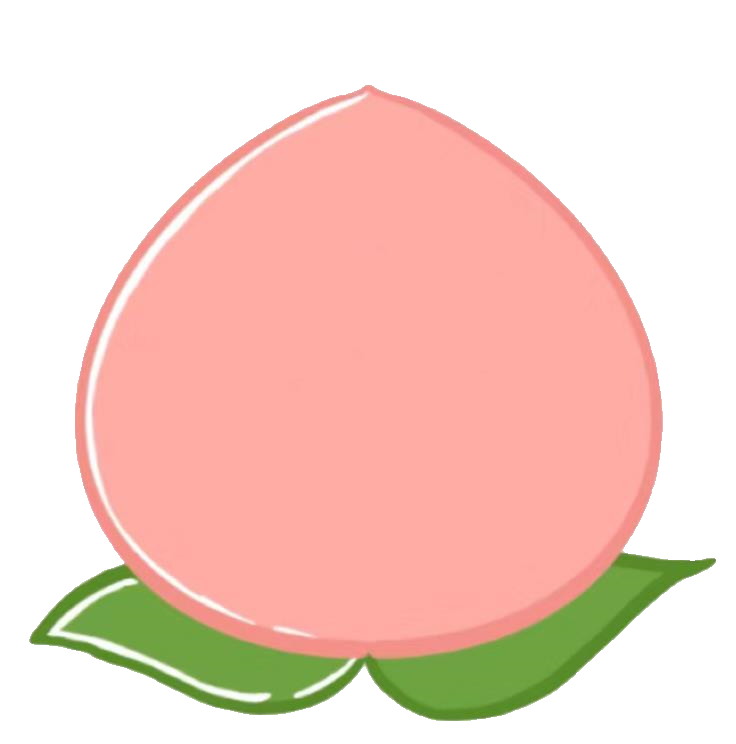 大肠
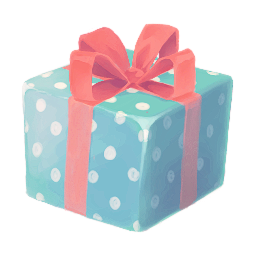 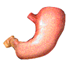 胃
这里会不停蠕动，又会分泌出酸酸的液体，把我消化成糊状。
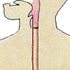 食道
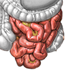 小肠
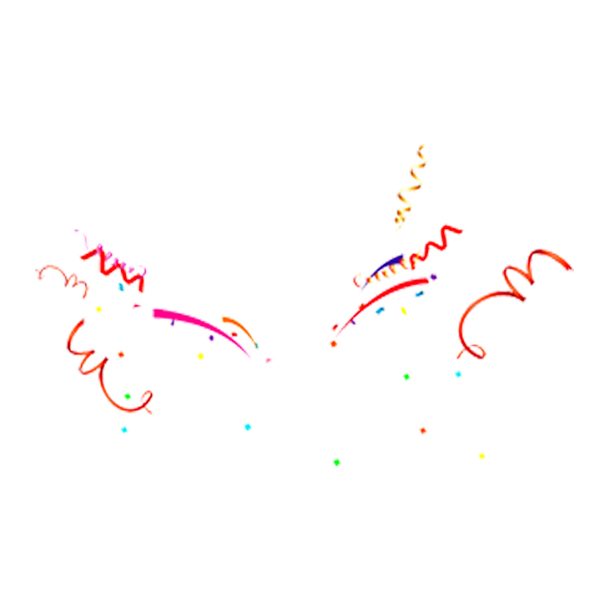 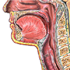 口腔
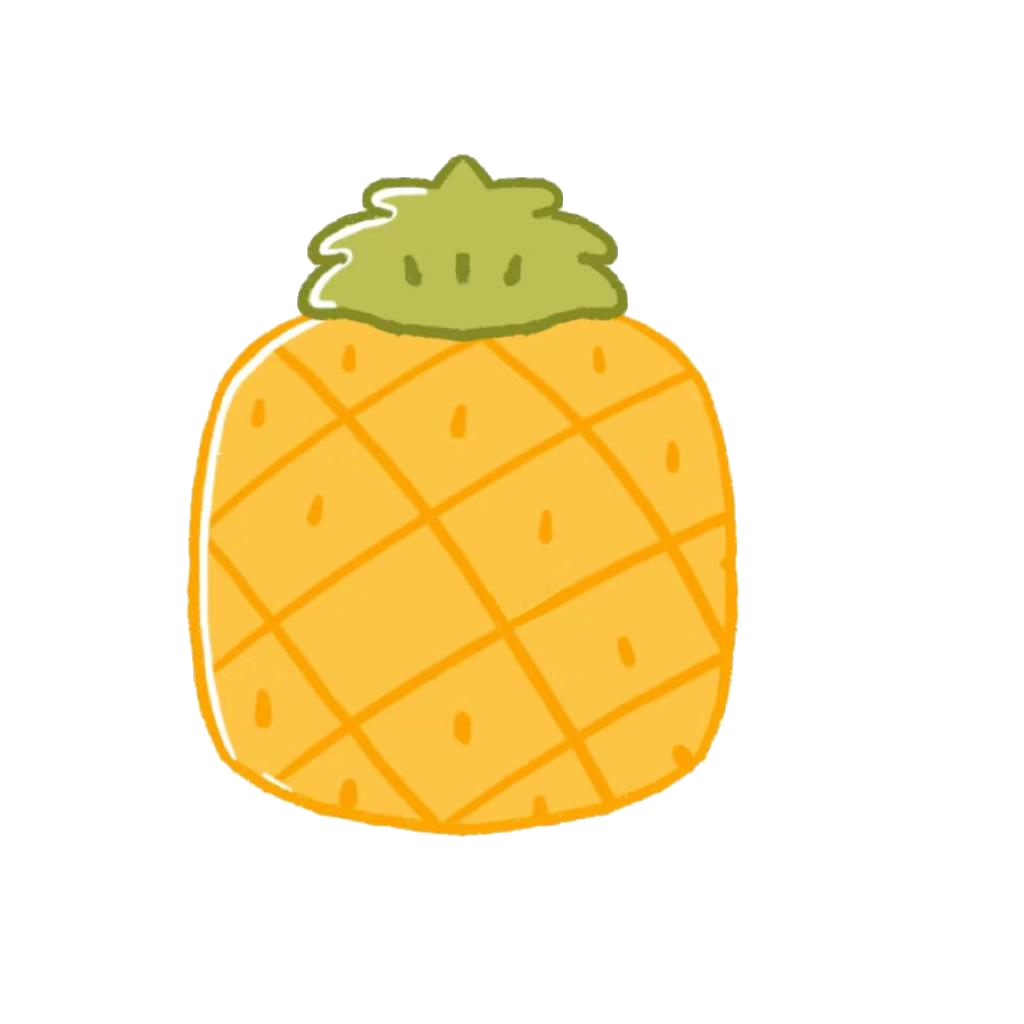 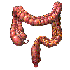 大肠
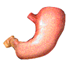 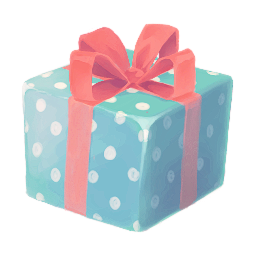 胃
这里有很多唾液，并会把我磨碎成小块。
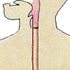 食道
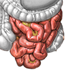 小肠
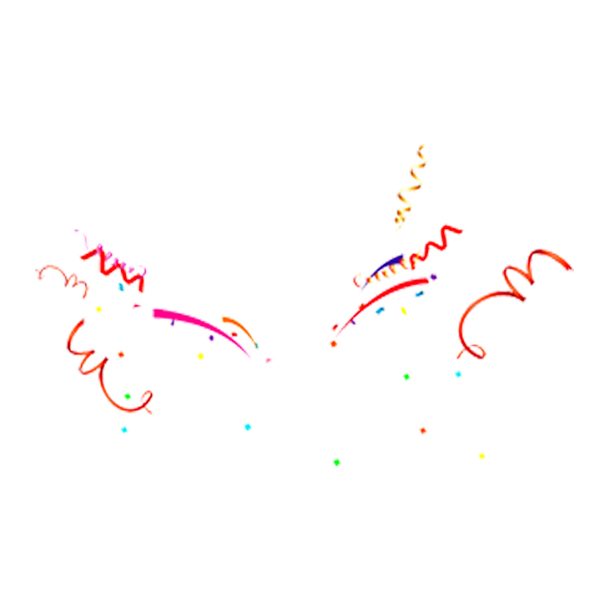 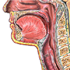 口腔
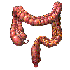 大肠
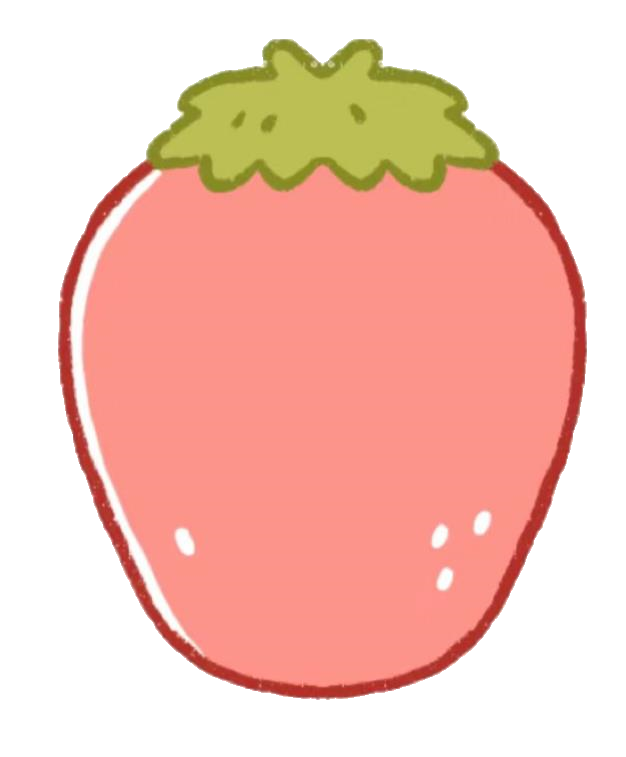 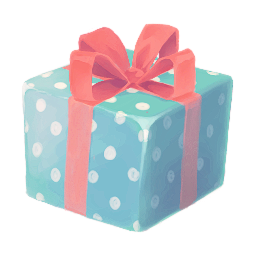 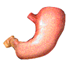 这里是停留食物残渣的地方，并吸收了大部分的水分。
胃
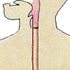 食道
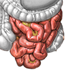 小肠
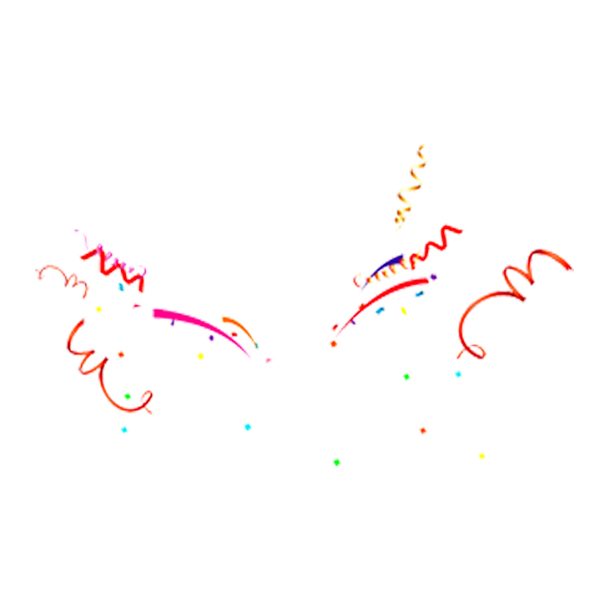 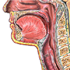 口腔
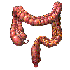 大肠
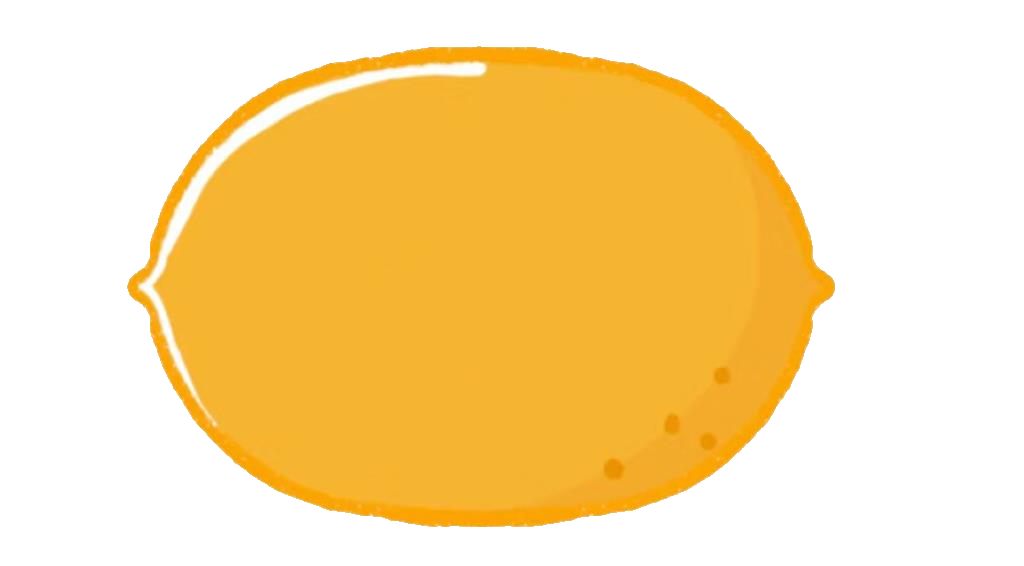 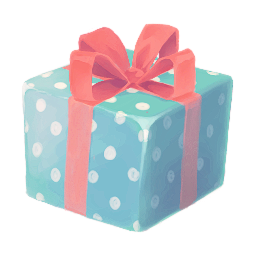 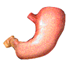 这里是一根又长又直的管子，
用蠕动的方式把我送到胃里去了。
胃
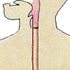 食道
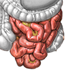 小肠
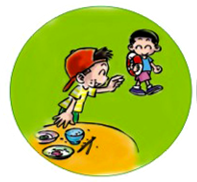 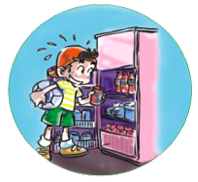 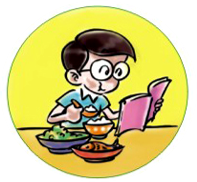 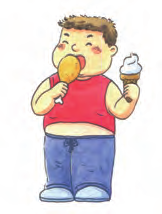 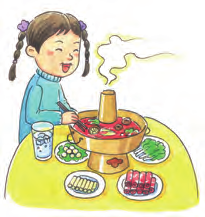 运动后马上
喝冷饮
吃过烫的食物
饭后马上运动
暴饮暴食
边吃饭边看书
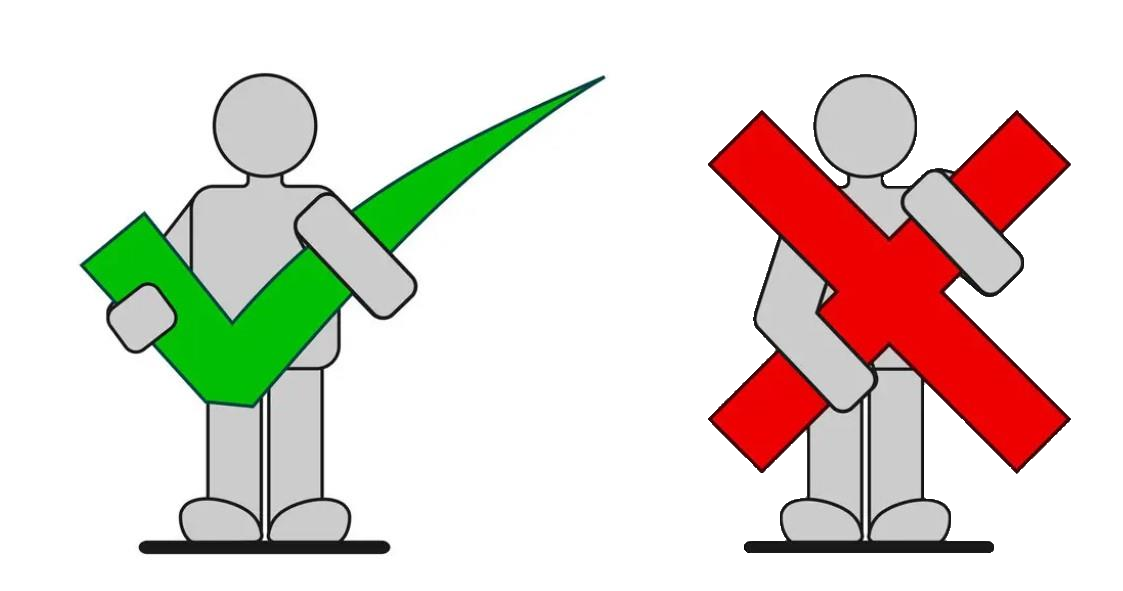 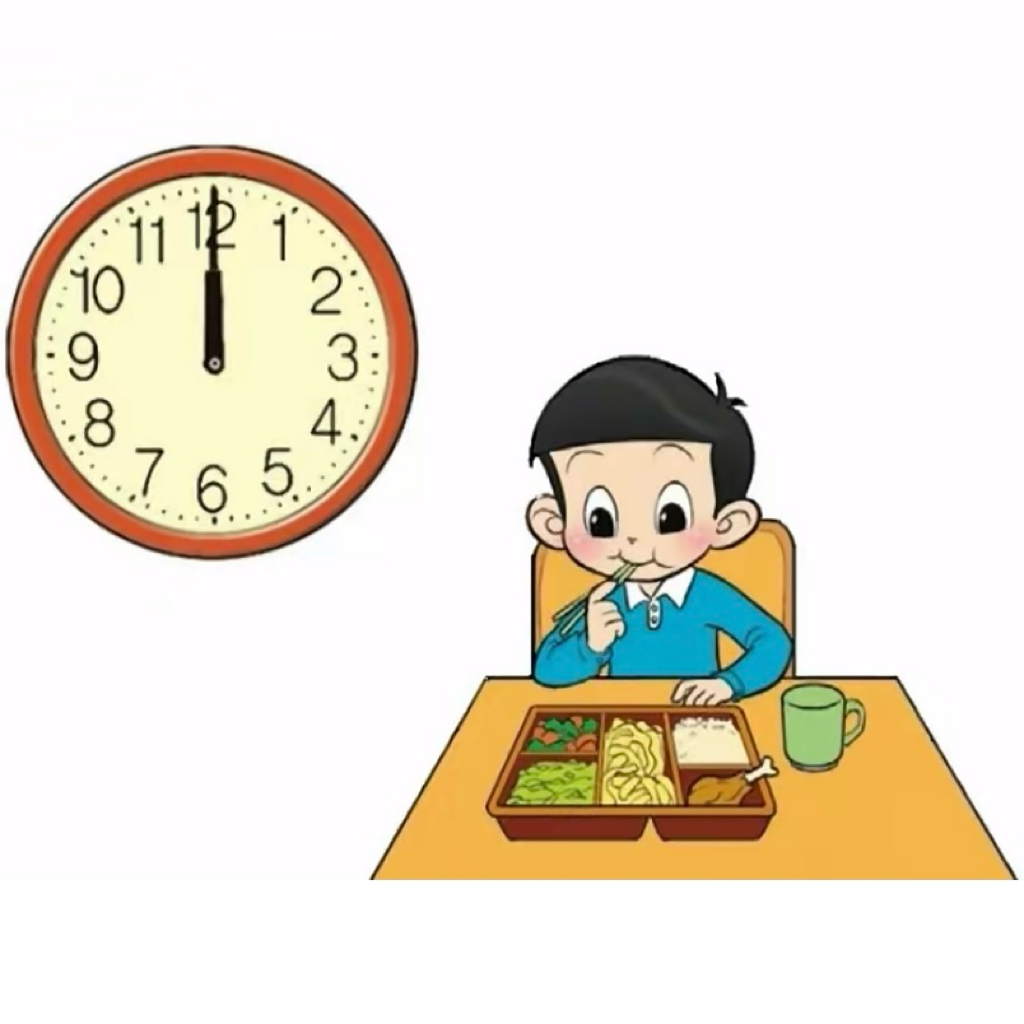 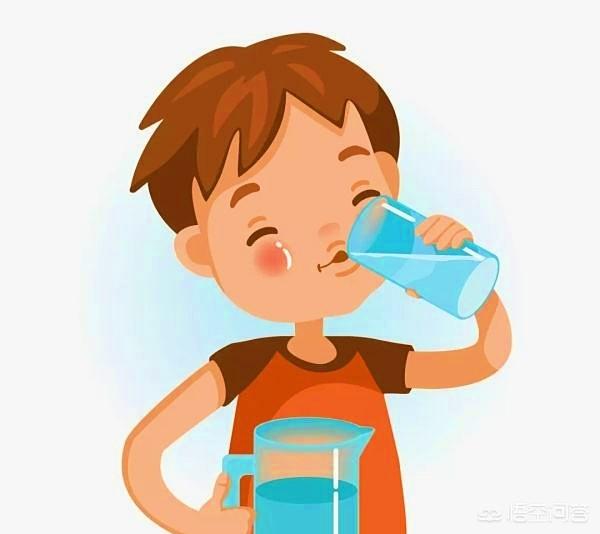 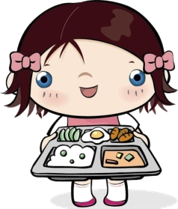 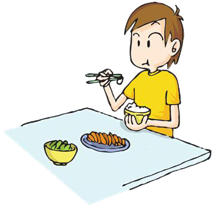 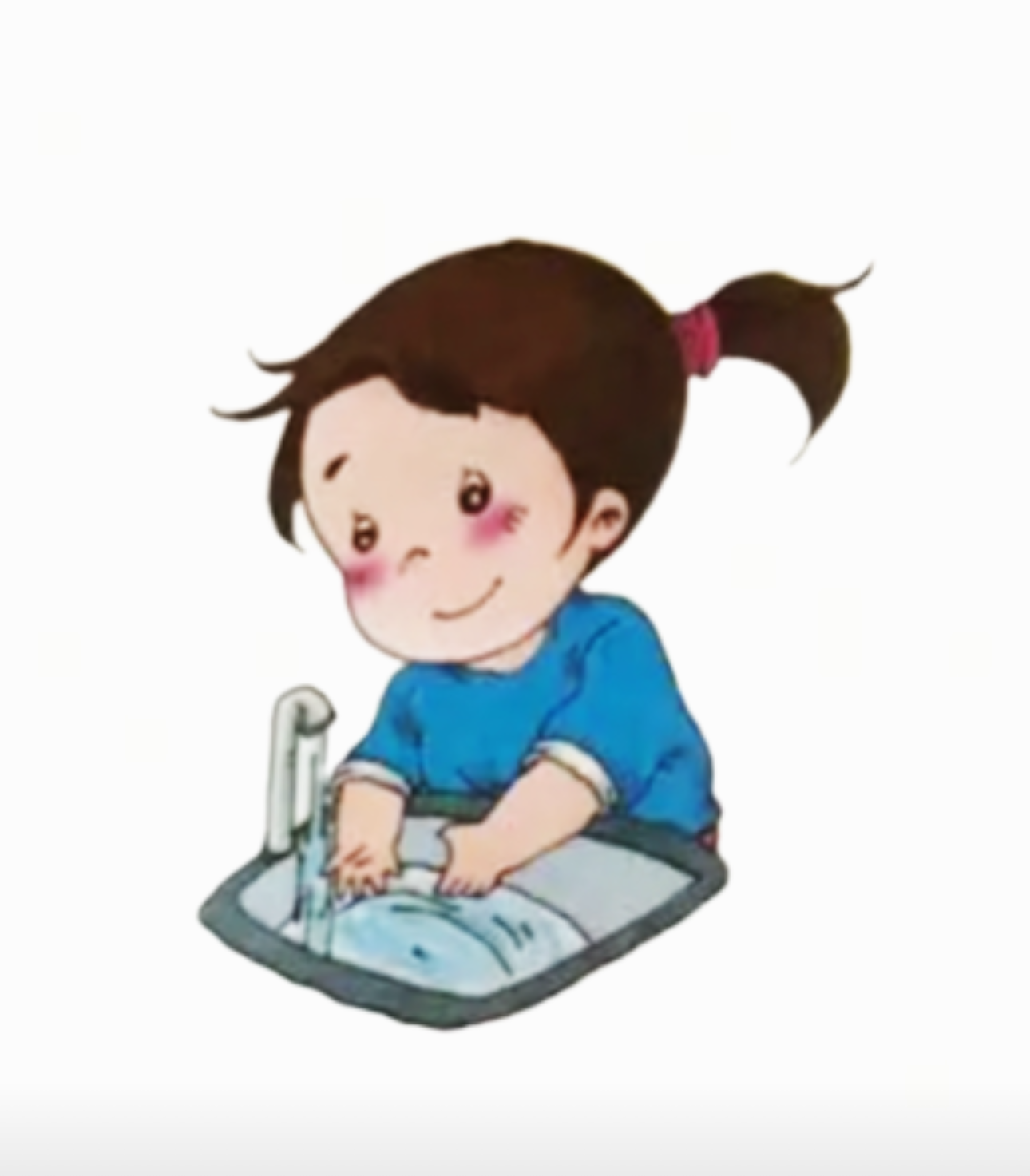 1
营养均衡
按时吃饭
细嚼慢咽
饭前洗手，
饭后擦嘴、漱口
注意饮水
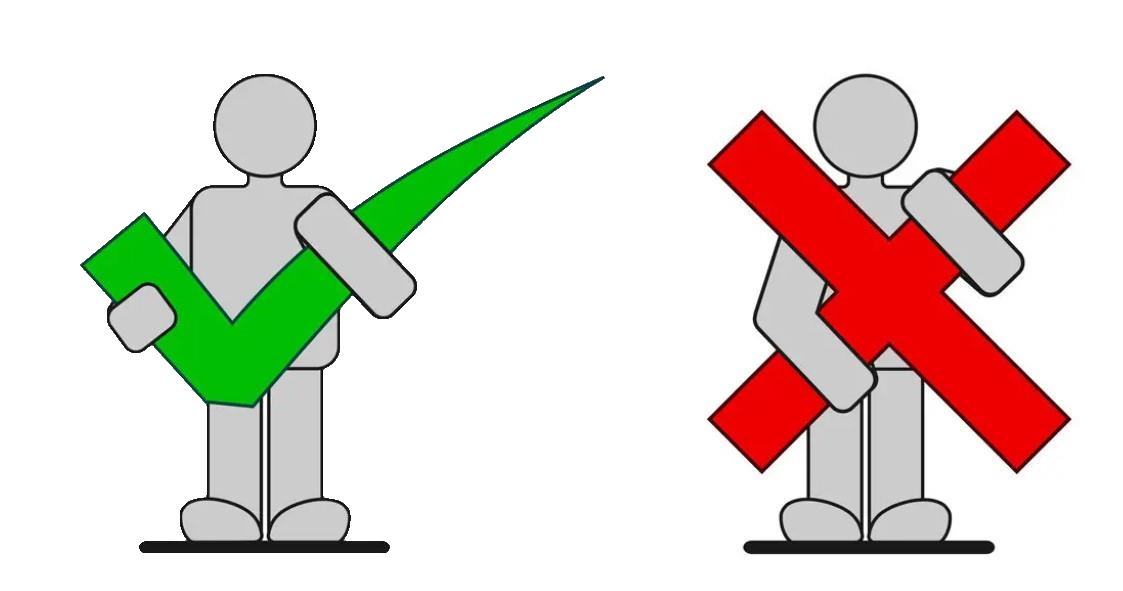 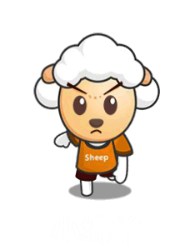 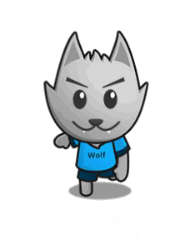 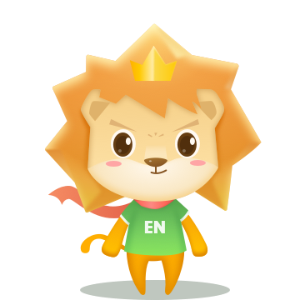 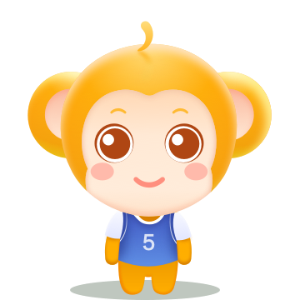 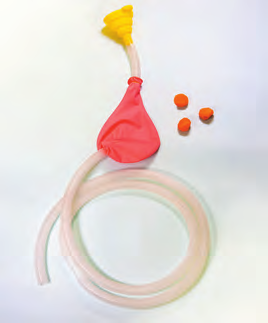 2
模拟食物在消化道里的运动
3
1
4
1.软糖模拟：                    。
2.漏斗模拟：                    。
3.短软管模拟：                。
4.气球模拟：                    。
5.长软管模拟：                。
食物
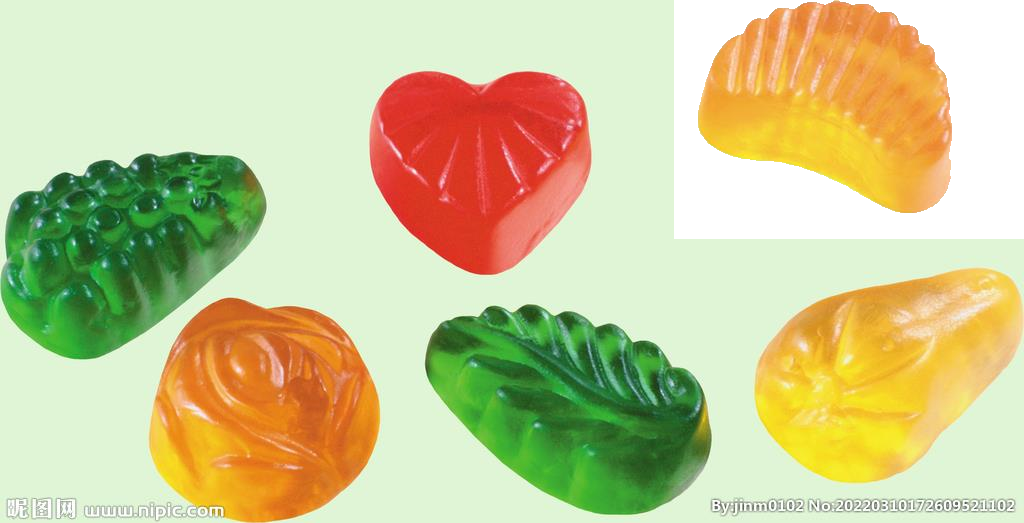 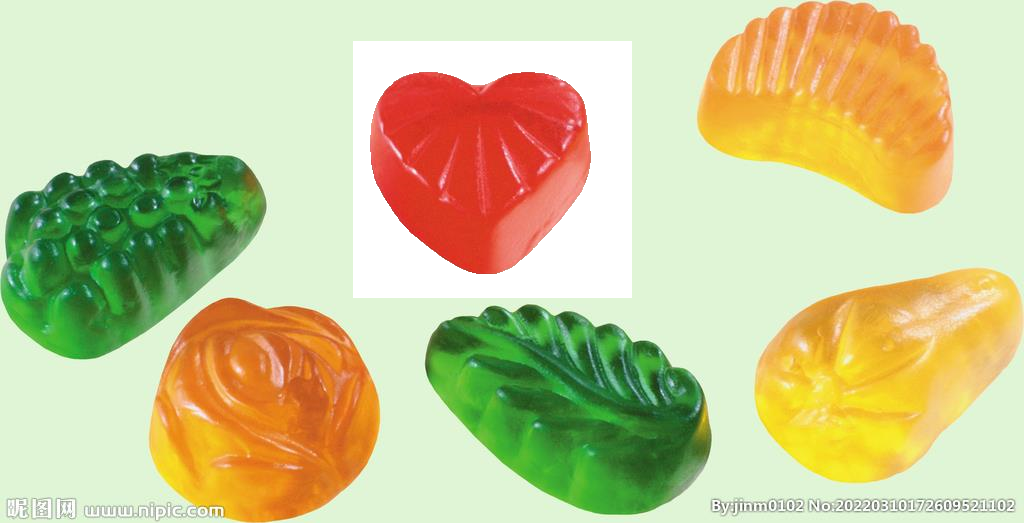 口腔
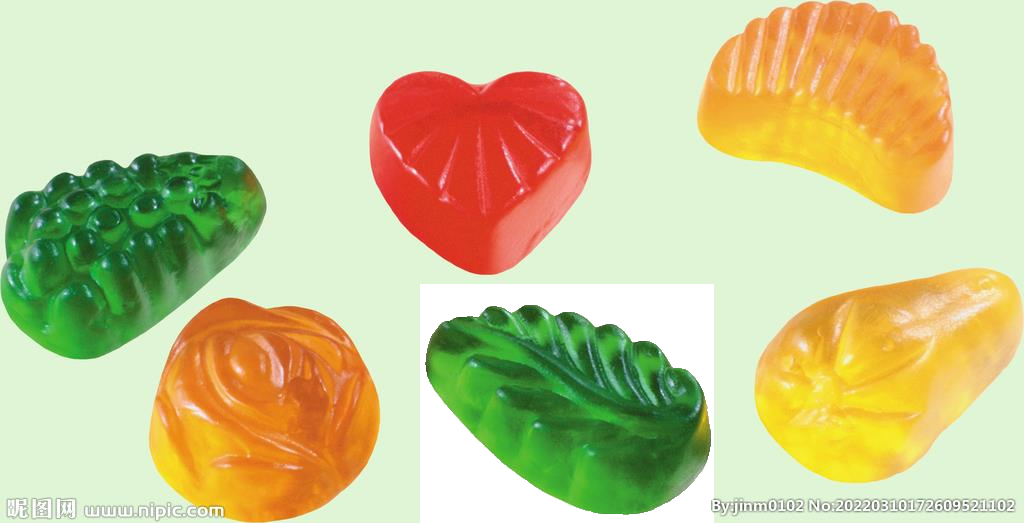 5
食道
胃
肠道
“消化器官”
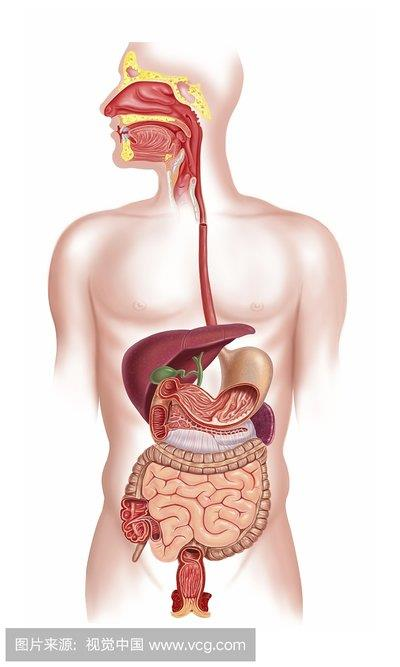 咽
口腔
2
1
3
食道
胃
4
小肠
5
肛门
6
大肠
7
绘制旅行路线图
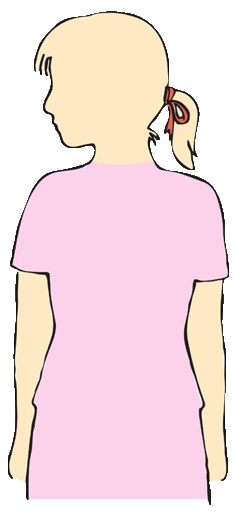 口腔
咽
1.用文字标注
“景点”名称。

2.用线条标出
  前进路线；
食道
胃
小肠
大肠
肛门